TEHNOLOGIJA REKOMBINANTNE DNKGENOMIKA
Katedra za biologiju
TEHNOLOGIJA REKOMBINANTNE DNK
Analiza i manipulacija genetskim materijalom - izvor brojnih otkrića:
Proizvodnja insulina u industrijskim količinama
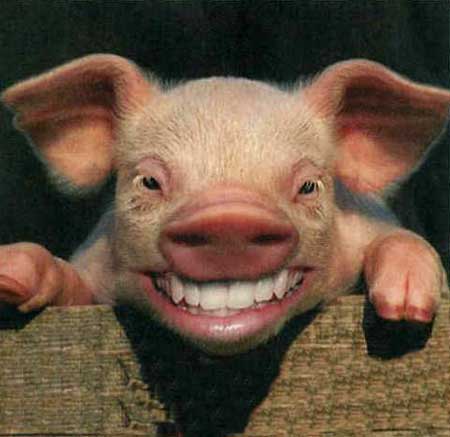 TEHNOLOGIJA REKOMBINANTNE DNK
Sinestezija većeg broja biohemijskih, mikrobioloških i molekularnih tehnika
TEHNOLOGIJA REKOMBINANTNE DNK
UPOTREBA RESTRIKCIONIH ENZIMA
poreklom od procaryota
Restrikcione endonukleaze
preko 3000
komercijalno 600
4-8 nukleotida
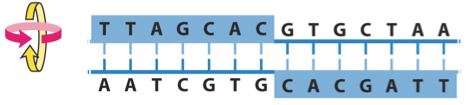 TEHNOLOGIJA REKOMBINANTNE DNK
ULOGA RESTRIKCIONIH ENZIMA
RFLP - „Restriction fragment lenght polymorpism“
	Polimorfizam dužine restrikcionih fragmenata
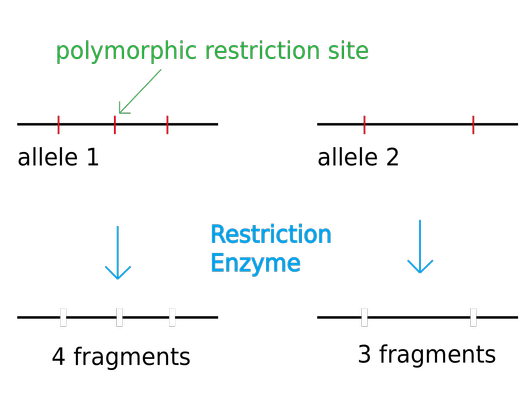 TEHNOLOGIJA REKOMBINANTNE DNK
KLONIRANJE DNK
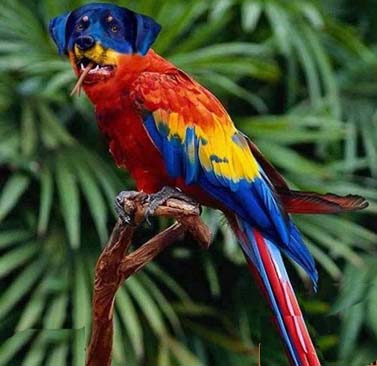 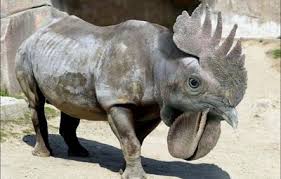 TEHNOLOGIJA REKOMBINANTNE DNK
umnožavanje segmenata DNK ili rekombinovane DNK
KLONIRANJE DNK
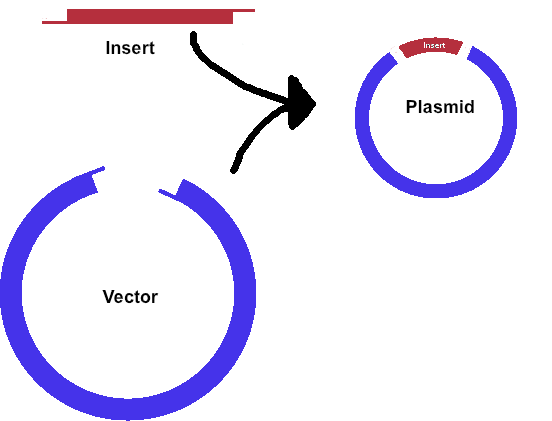 VEKTORI
Plazmidi
Virusi
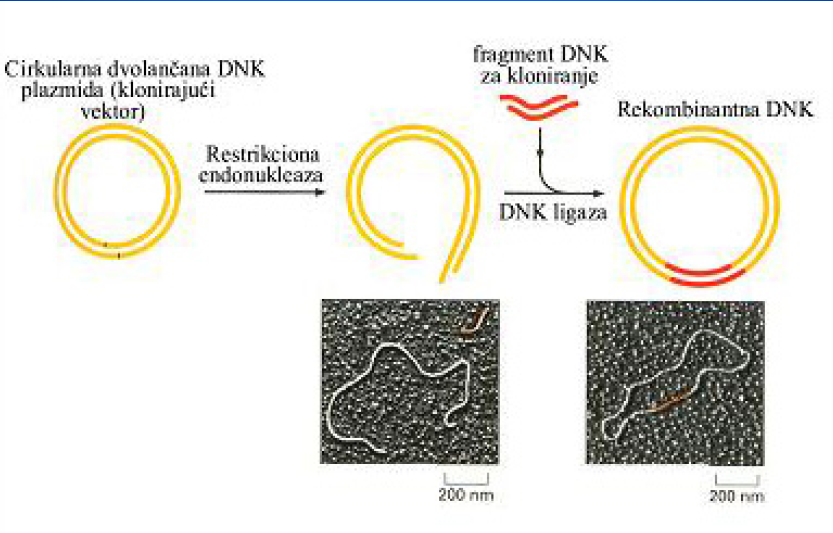 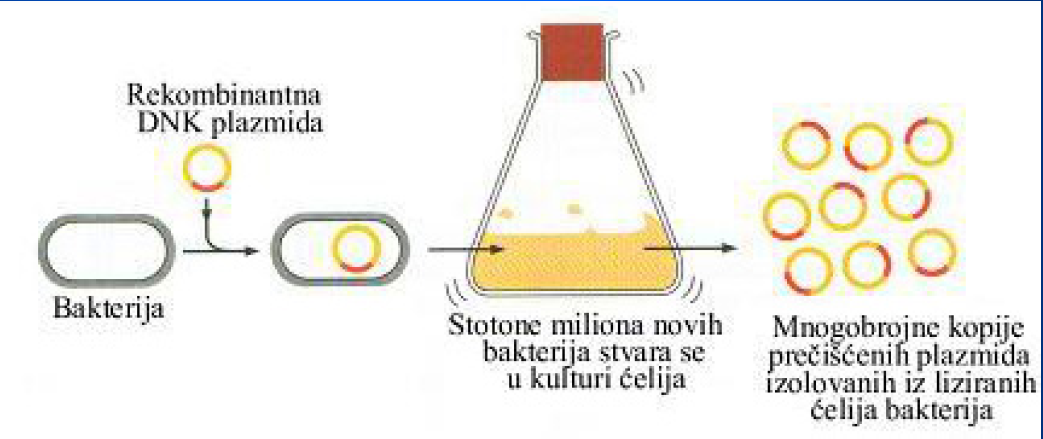 Proizvodnja insuina
Humani insulin je pomoću bakterije Escherichia coli proizveden 1978. a za terapeutske svrhe je odobren 1982.
Za 42 gr. goveđeg ili svinjskog insulina potrebno je žrtvovati preko 3000 goveda (ili više od 6000 svinja) da se tehnološkim postupkom ekstrakcijom iz njihovih pankreasa dobije 41,6 gr. insulina. 
Poređenja radi, istovremeno potrebna je jedna jedina bakterija s genom za humani insulin koja se razmnoži u bioreaktoru zapremnine oko 1000 l i za 72 sata iz njega se izoluje 41,6 gr. humanog insulina.
TEHNOLOGIJA REKOMBINANTNE DNK
PCR - Polymerase chain reaction
„Lančana reakcija polimeraze“
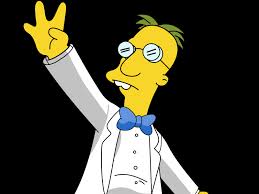 simuliranje normalne replikacije u ćeliji
umnožavanje delova DNK pomoću egzogene polimeraze
TEHNOLOGIJA REKOMBINANTNE DNK
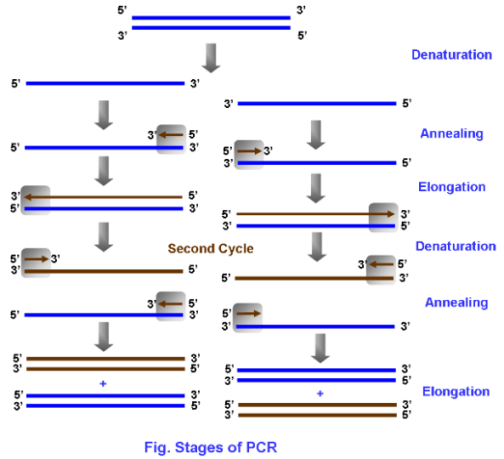 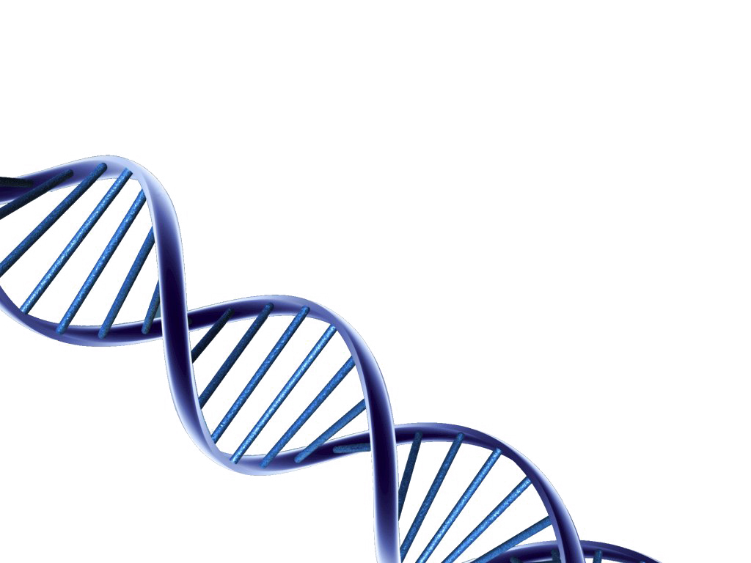 PCR – Polymerase Chain Reaction
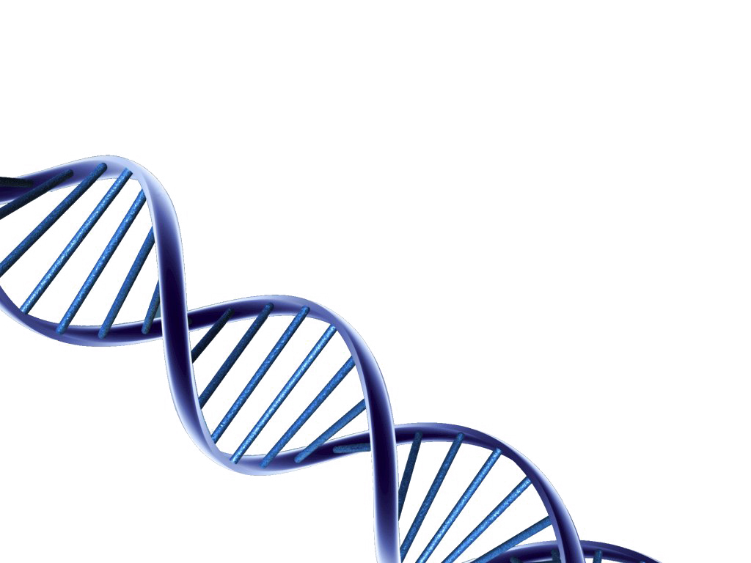 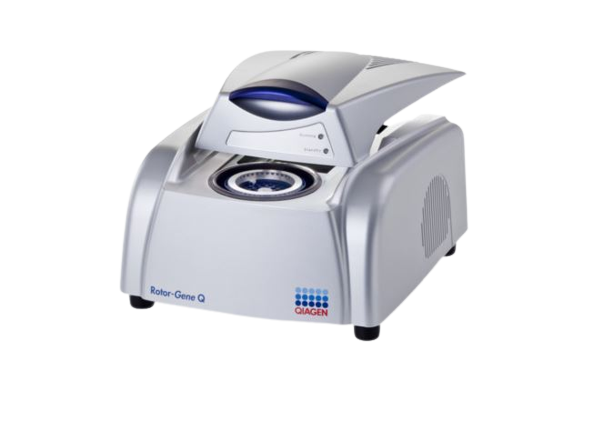 KOMPONENTE PCR-a
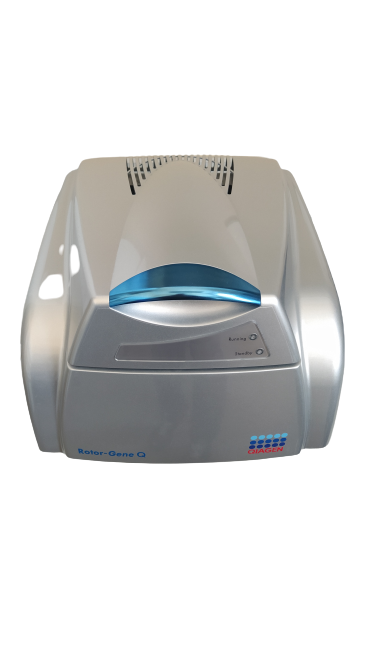 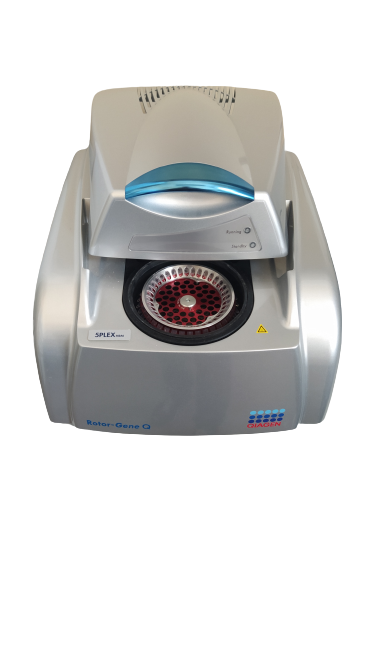 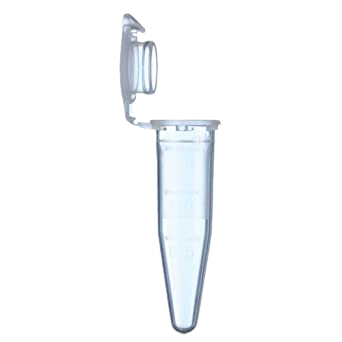 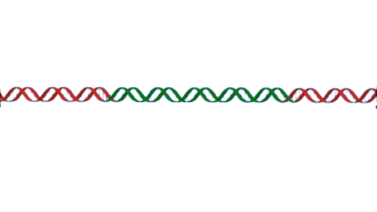 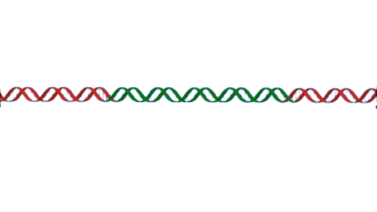 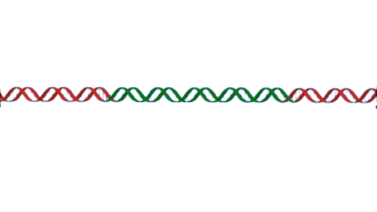 DNK
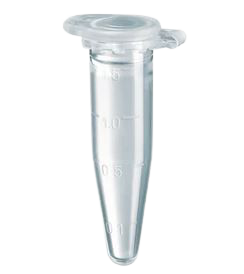 Enzim – Taq polmeraza
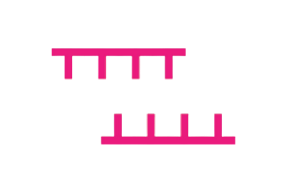 Prajmeri
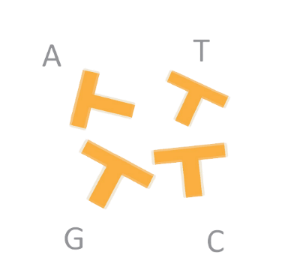 Nukleotidi
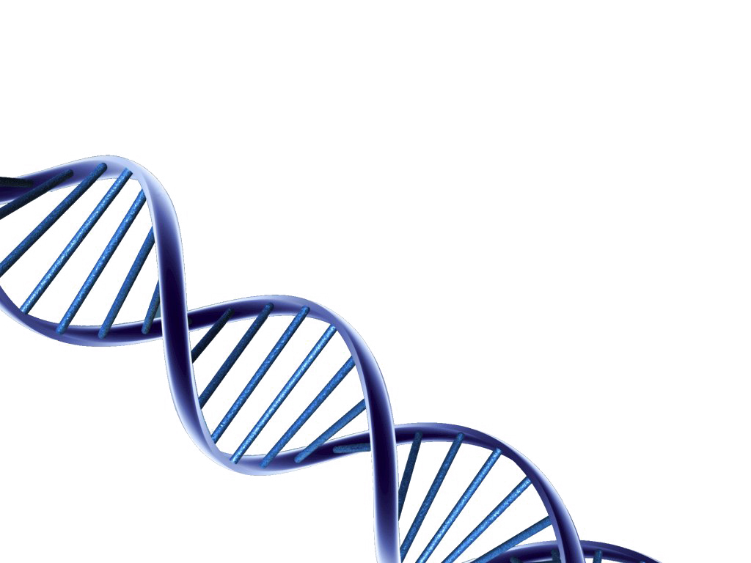 TOK PCR REAKCIJE
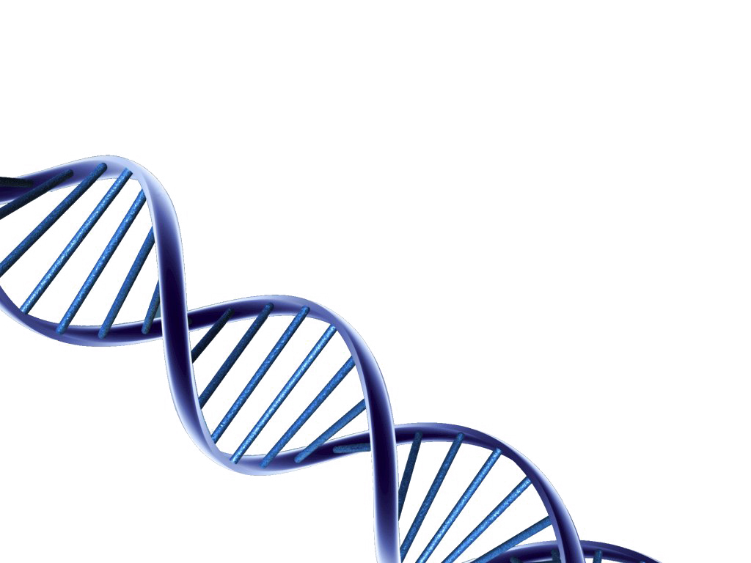 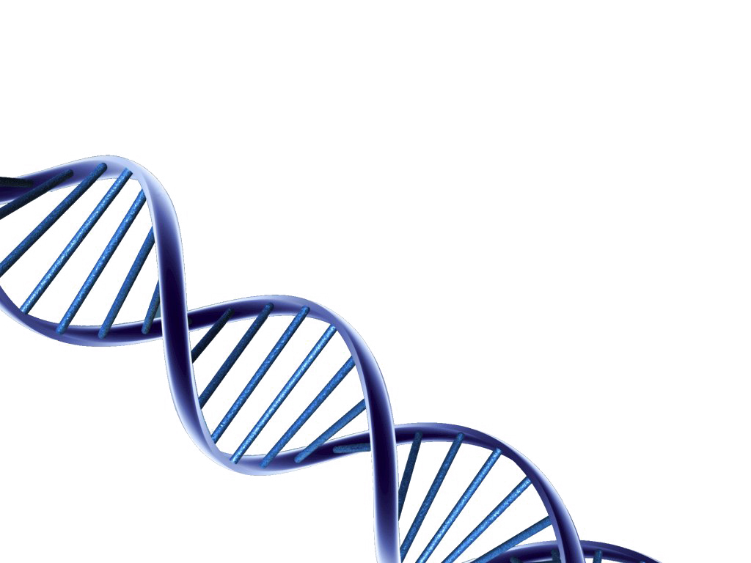 CIKLUS 1
Denaturacija
95°C
Vezivanje prajmera
55-65 °C
Elongacija
72 °C
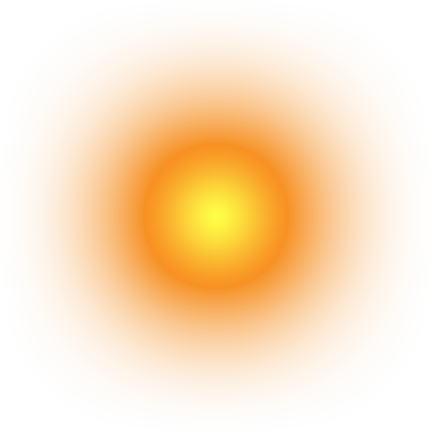 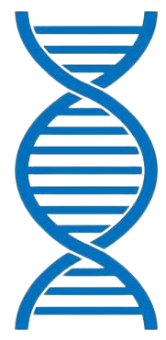 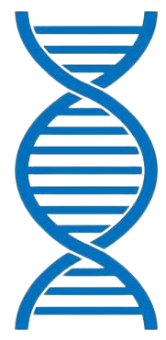 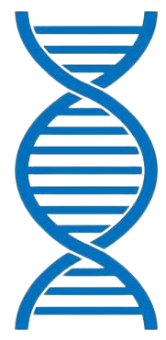 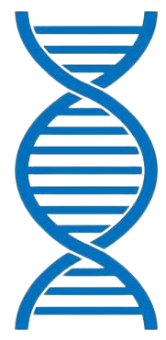 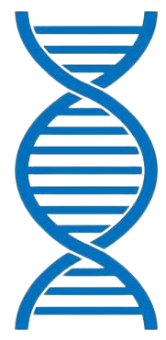 CIKLUS 2
CIKLUS 1
Denaturacija
95°C
Vezivanje prajmera
55-65 °C
Elongacija
72 °C
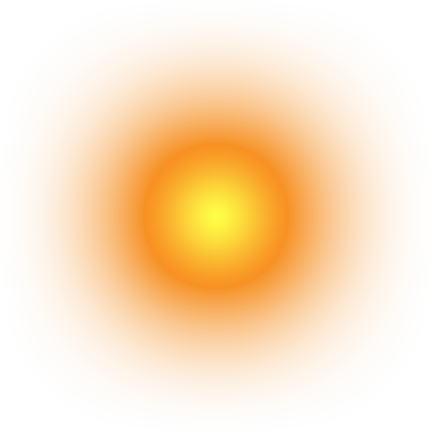 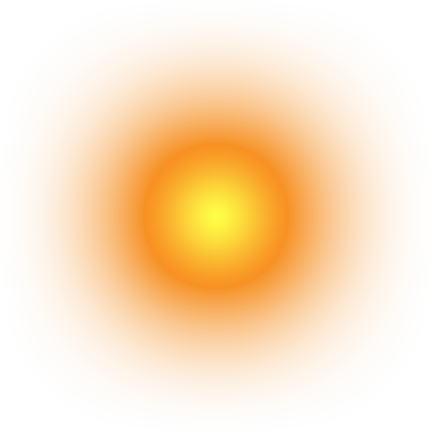 CIKLUS 3
CIKLUS 2
Denaturacija
95°C
Vezivanje prajmera
55-65 °C
Elongacija
72 °C
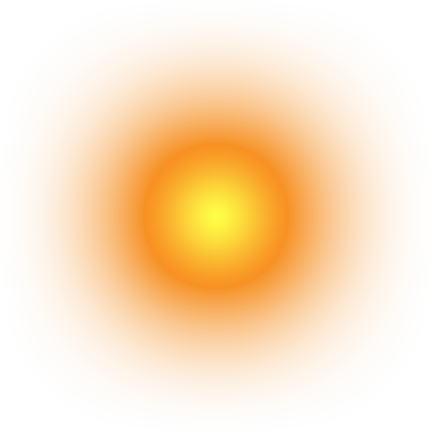 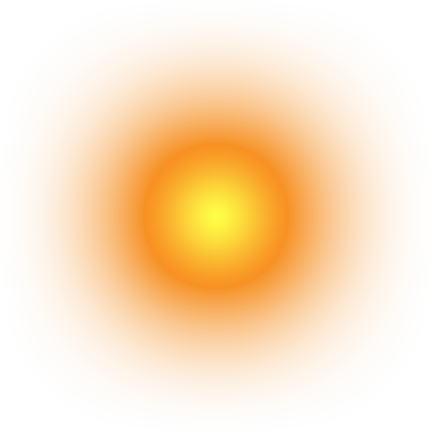 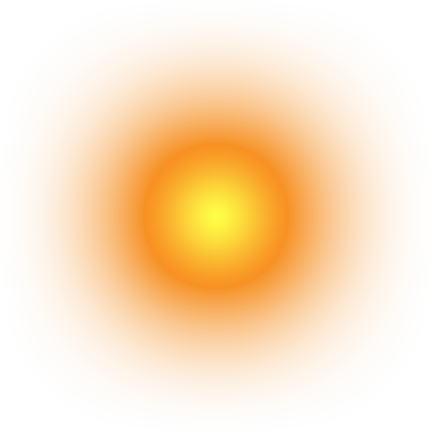 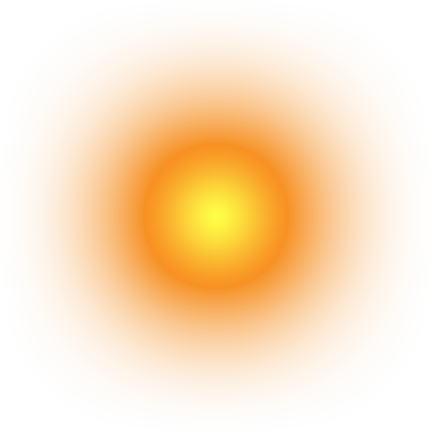 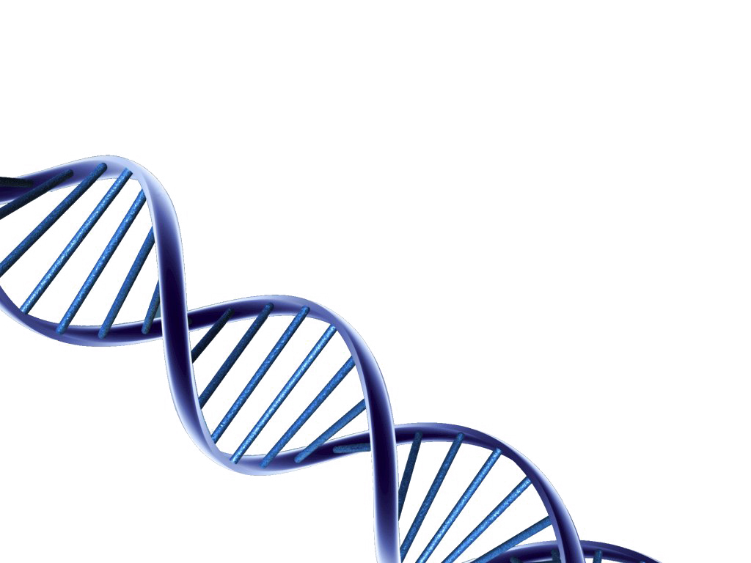 20
9
30
40
10
8
6
7
Ciklus
128
32
512
1.755.813.888
256
64
224.288
123.870.912
Broj kopija
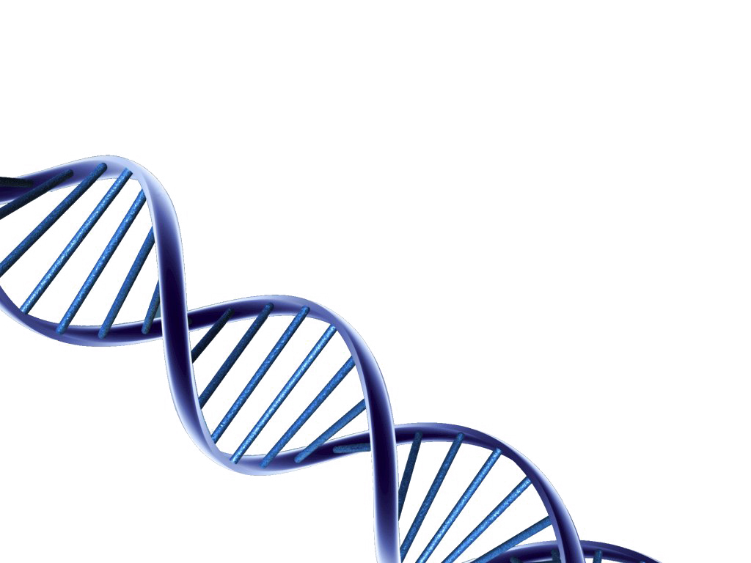 Real time PCR
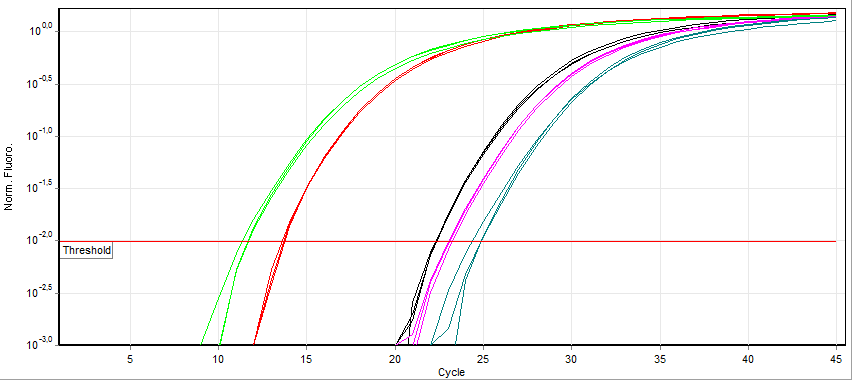 Očitavanje reakcije moguće tek nakon završetka procesa amplifikacije
Očitavanje se vrši na elektroforeznom gelu (agarozni gel)
Elektroforeza obezbeđuje razdvajanje molekula različite dužine pod uticajem električnog polja prilikom njihovog kretanja kroz agarozni ili poliakrilamidni gel koji je potopljen u rastvor slabog elektrolita

Fragmenti DNK različite dužine imaju različitu elektropokretljivost te kroz gel putuju različitom brzinom (kraći fragmenti pređu duži put u odnosu na duže fragmente)
Po završetku elektroforeze, fragmenti su razdvojeni ali još uvek nisu vidljivi, te je neophodno gel obojiti rastvorom etidijum bromida.
End-point PCR
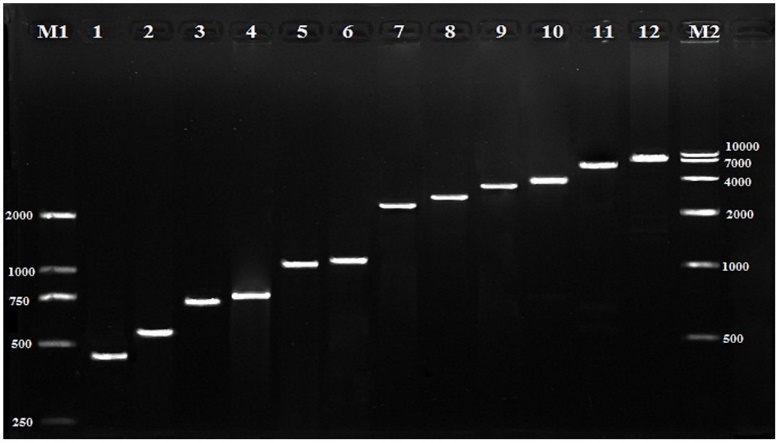 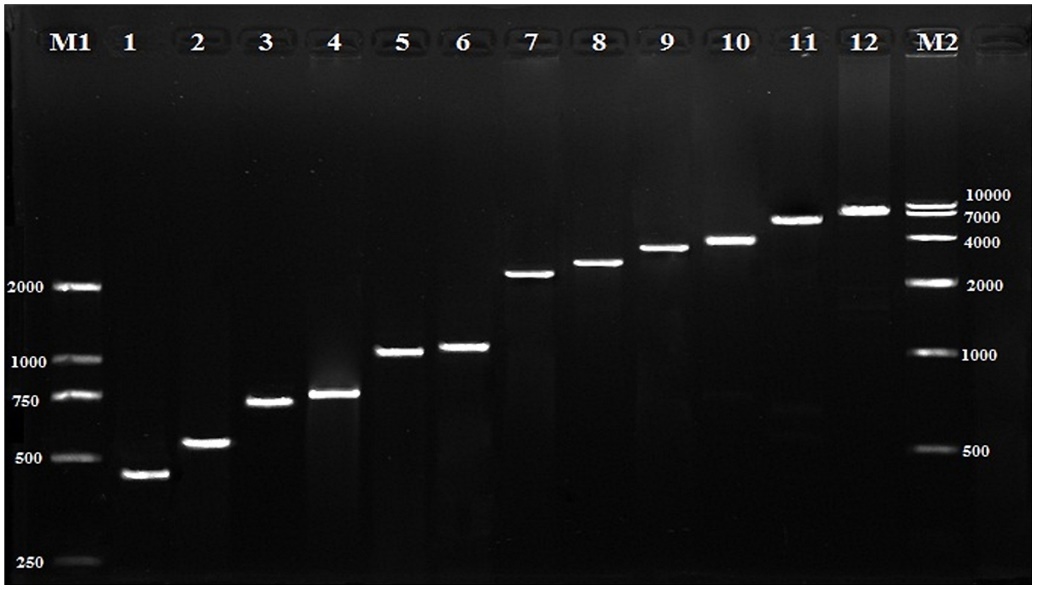 Polymerase chain reaction (PCR) je metoda za brzo umnožavanje miliona/milijardi kopija specifične sekvence DNK u in vitro uslovima.

In vitro amplifikacija RNK?
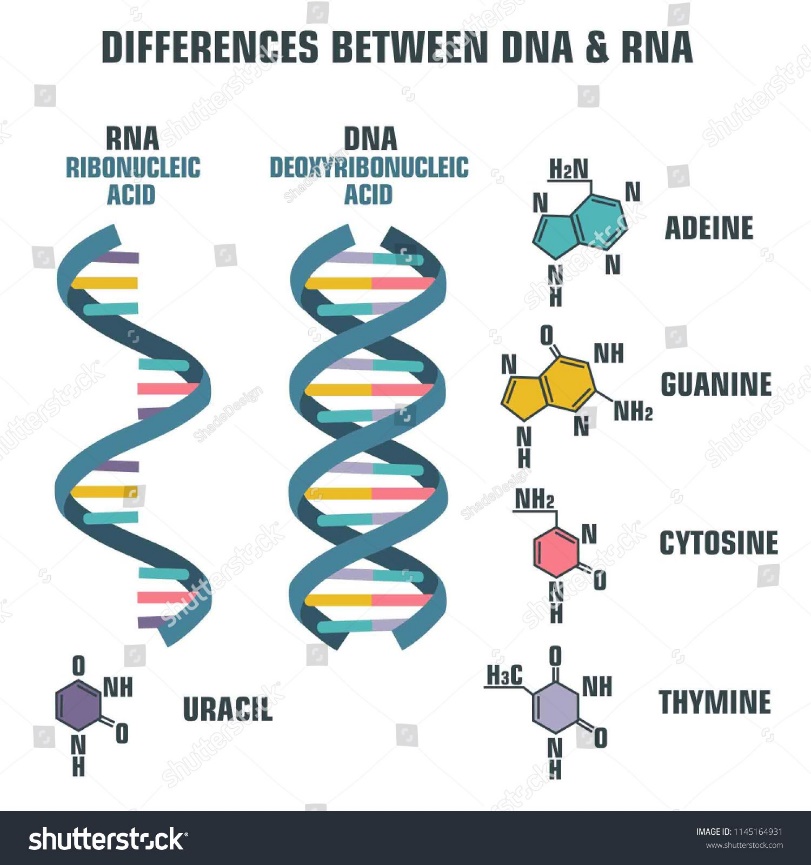 RNK
Analizi eukariotske informacione RNK (iRNK) engl. messenger RNA (mRNA) – analizu genske ekspresije
Amplifikaciju virusne RNK.
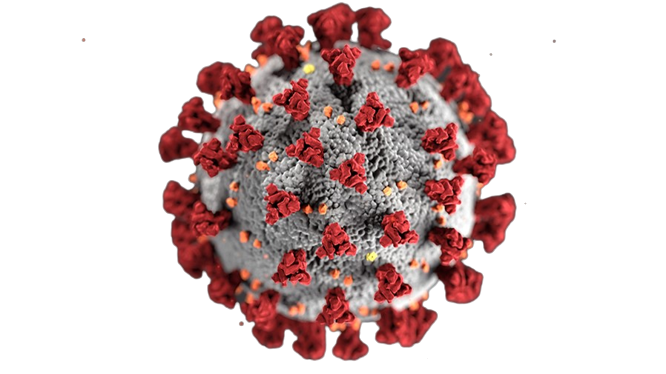 PCR amplifikacija
DNK uzorak
Polimeraza
dNTP mix
Prajmeri specifični za DNK sekvencu
Puferi
Reverzna transkripcija
Enzim reverzna transkriptaza – retrovirusi
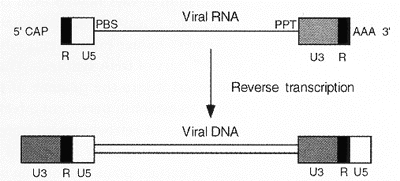 Koraci reverse transcription (RT)-PCR
Prvi komplementarni DNK lanac
Dvolančani hibrid RNK/DNK. 
Enzim RNK-aza razgrađuje RNK
Sintetiše drugi DNK – 
dvolančana DNK – cDNA (kDNK)

PCR
Prajmeri za RT-PCR
Oligo (dT) prajmeri nekoliko uzastopnih deoksitimina (dT) koji se po sistemu komplementarnosi lepe za 3’ poli A repu (EUKARIOTI)

Random prajmeri sekvence sa nasumičnim redosledom nukleotida – random heksameri 

Specifični prajmeri
RT-PCR - reverse transcription 
polymerase chain reaction
OneStep RT-PCR
TwoStep RT-PCR
Reverzna transkripcija
Amplifikacija
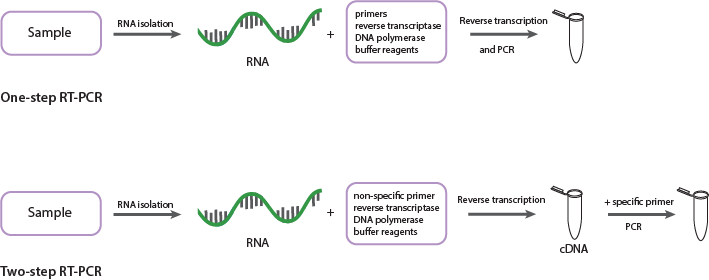 Kako real-time PCR radi?
Razvijene su dve različite real-time PCR tehnologije:
SYBR-Green® tehnologija



TaqMan® probe tehnologija
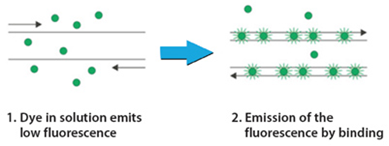 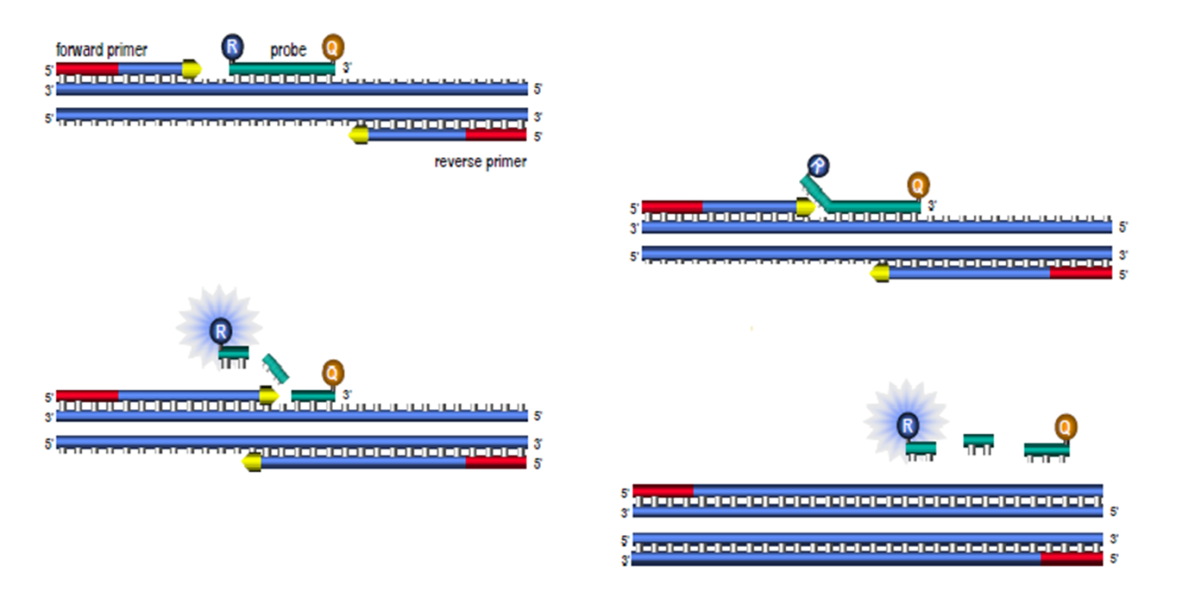 5’
5’
5’
3’
3’
3’
5’
5’
3’
3’
3’
5’
3’
5’
3’
Taq
Taq
5’
5’
5’
Taq
Taq
l
l
l
ID
ID
ID
ID
ID
ID
ID
ID
ID
ID
ID
ID
ID
ID
5’
l
l
Ekstenzija
Vezivanje Syber green boje za dvolančanu strukturu
Kada se SYBER+DNK kompleks osvetljava sa svetlošću 490nm, on fluorescira na 520nm
Emitovanje fluorescentnog signala
Q
R
5’
5’
5’
5’
5’
3’
3’
3’
3’
3’
5’
3’
5’
R
Q
3’
Taq
Taq
Taq
Taq
5’
3’
Q
R
R
R
5’
3’
3’
5’
Q
Q
TaqMan® probe tehnologija
Ekstenzija
Hidroliza
l
Emitovanje signala
3’
5’
Amplifikaciona kriva
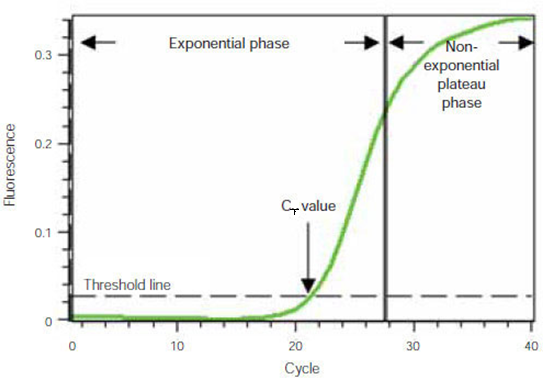 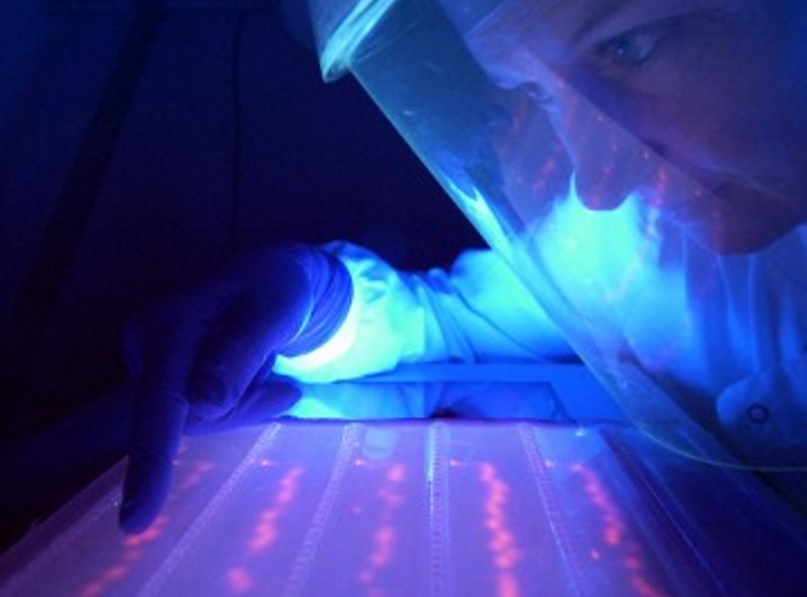 Ct vrednost definiše broj ciklusa kada amplifikaciona kriva preseče threshold.
TEHNOLOGIJA REKOMBINANTNE DNK
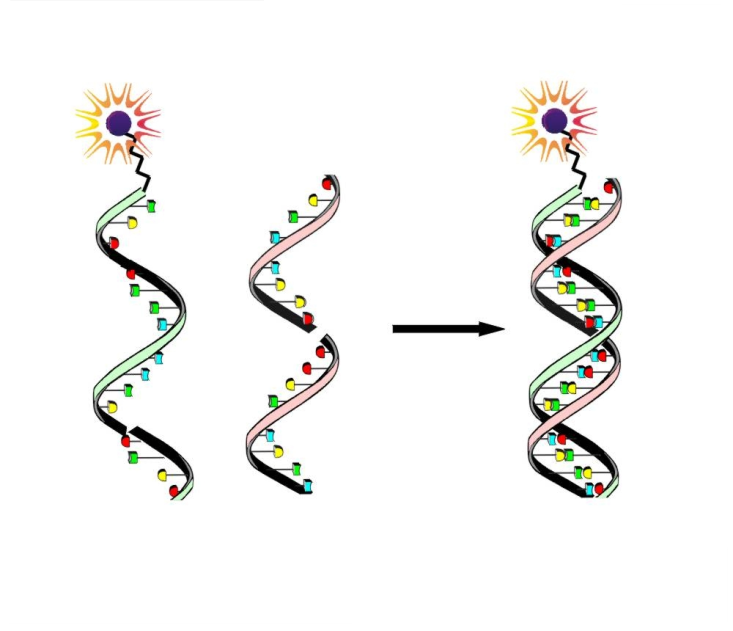 Hibridizacija nukleinskih kiselina
DNK-DNK
DNK-RNK
PRONALAŽENJE SRODNIH GENA KOD RAZLIČITIH VRSTA
TEHNOLOGIJA REKOMBINANTNE DNK
SEKVENCIONIRANJE DNK
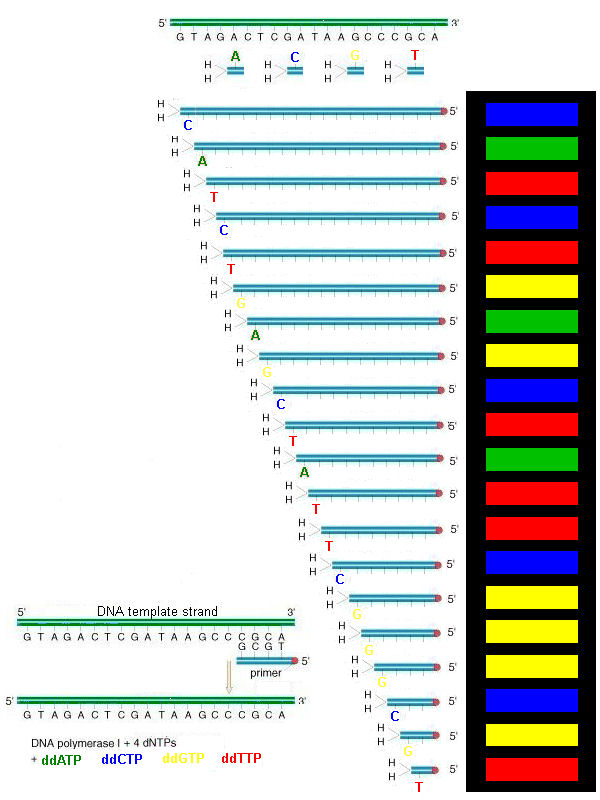 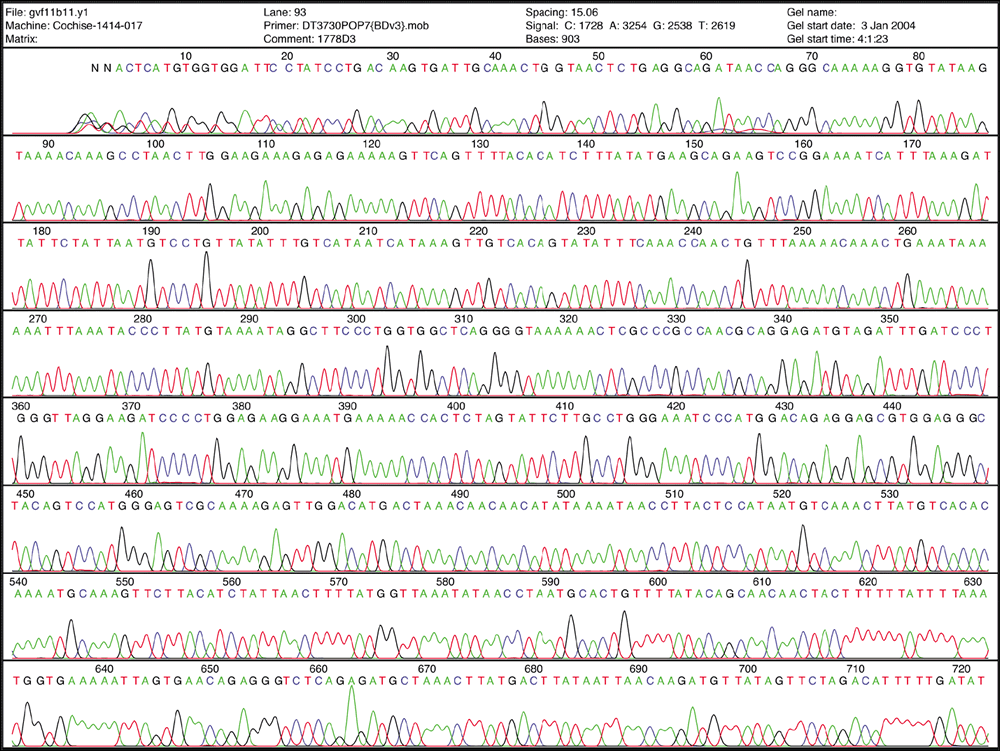 TEHNOLOGIJA REKOMBINANTNE DNK
Primena genetskog inženjeringa
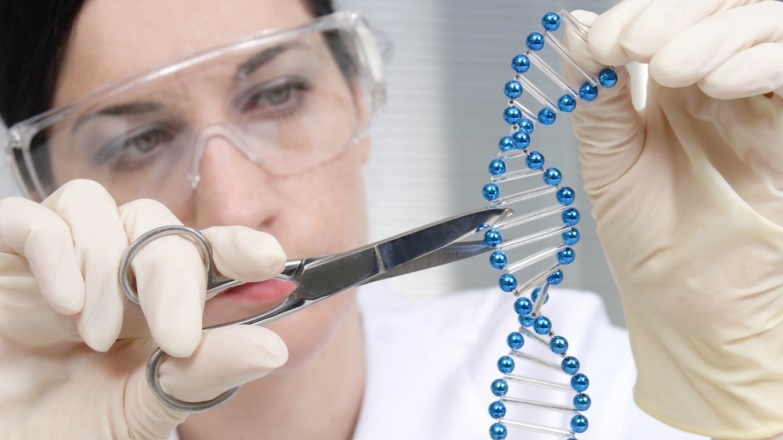 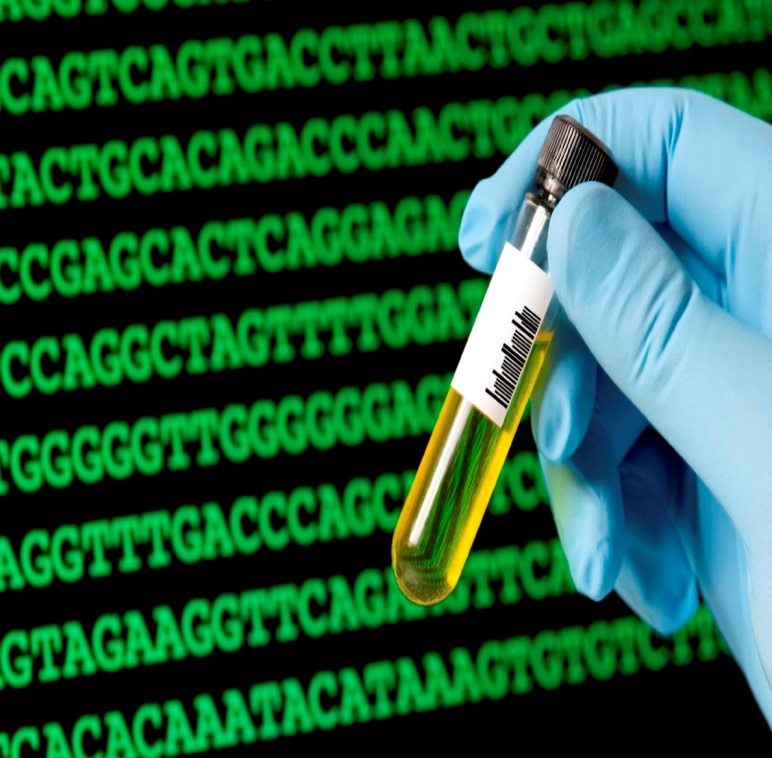 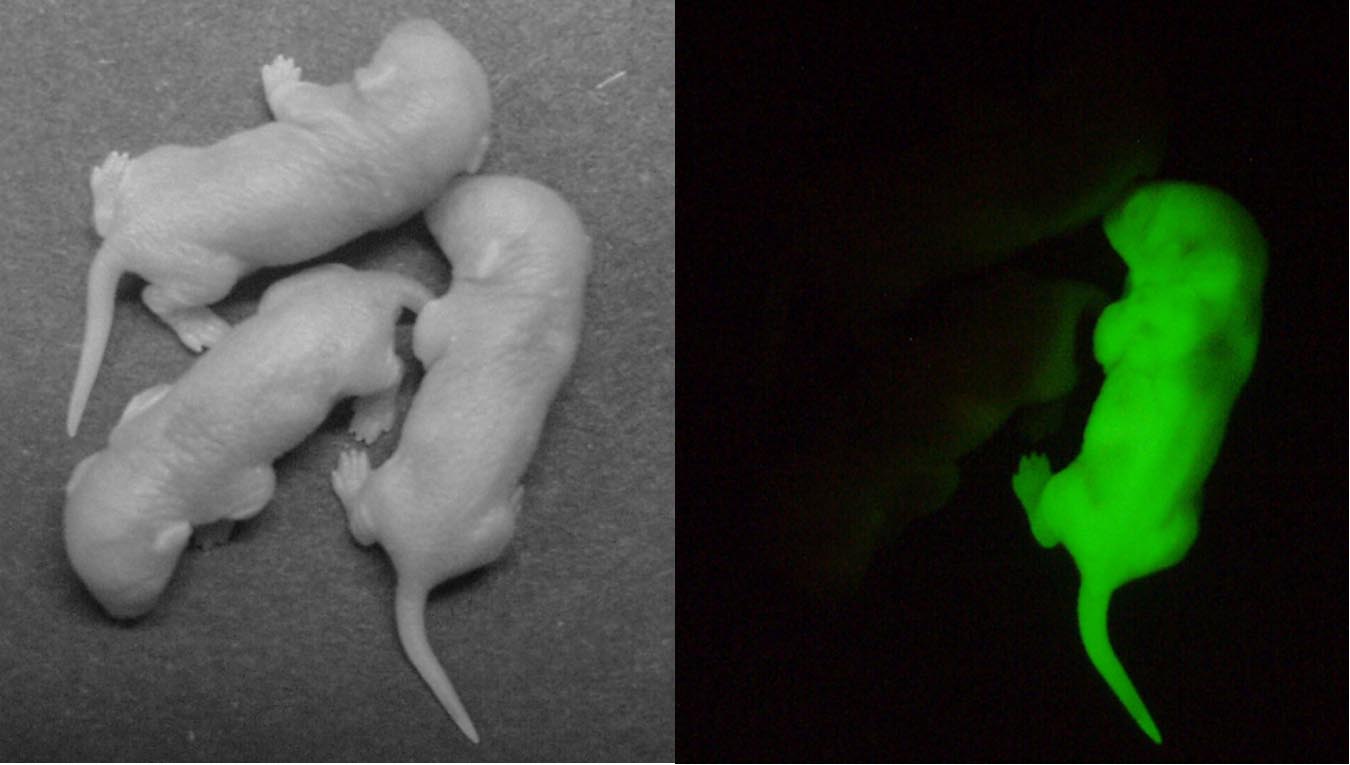 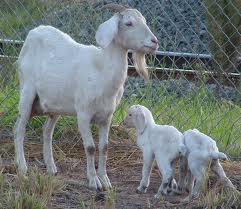 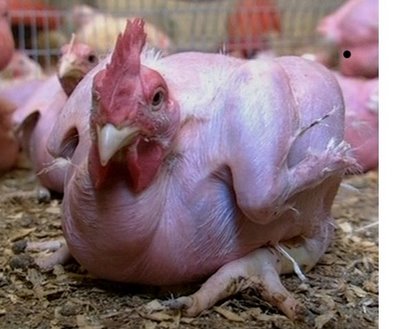 MOLEKULARNA DIJAGNOSTIKA U VETERINARSKOJ MEDICINI
Primena molekularnih tehnika u selekciji životinja
genomsko testiranje priplodnjaka
polimorfizam gena koji kodiraju sintezu proteina mleka
dokazivanje vrste mesa u prehrambenim proizvodima
sprečavanje krivolova
određivanje pola ptica i sisara
Primena u detekciji naslednog materijala različitih patogena
patogeni pčela - virusi, bakterije, mikrosporidije
patogeni domaćih životinja
virusne bolesti pasa i mačaka - štenećak, parvoviroza, panleukopenija mačaka, FIV
parazitarna oboljenja domaćih životinja - babezioza, tajlerioza, dirofilarioza
patogeni divljih životinja - BTV, TVE ...
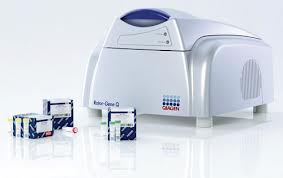 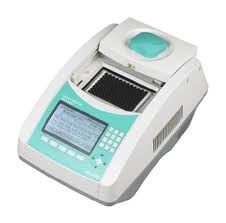 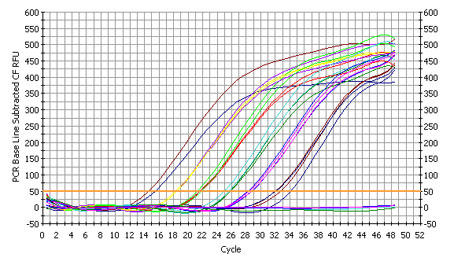 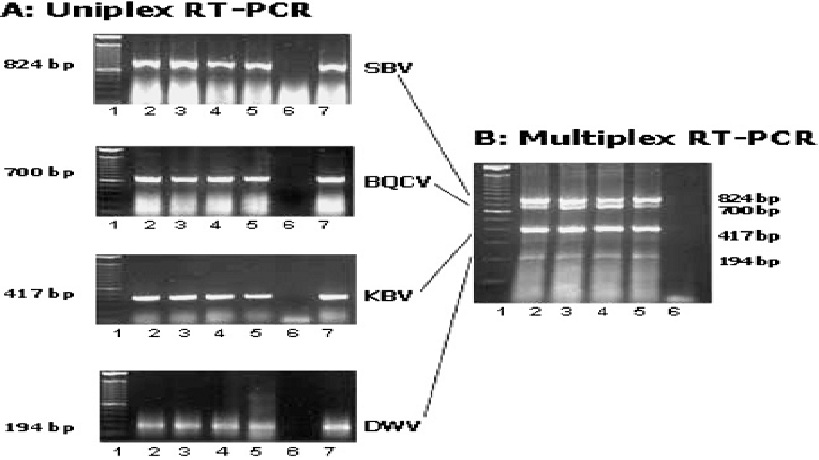 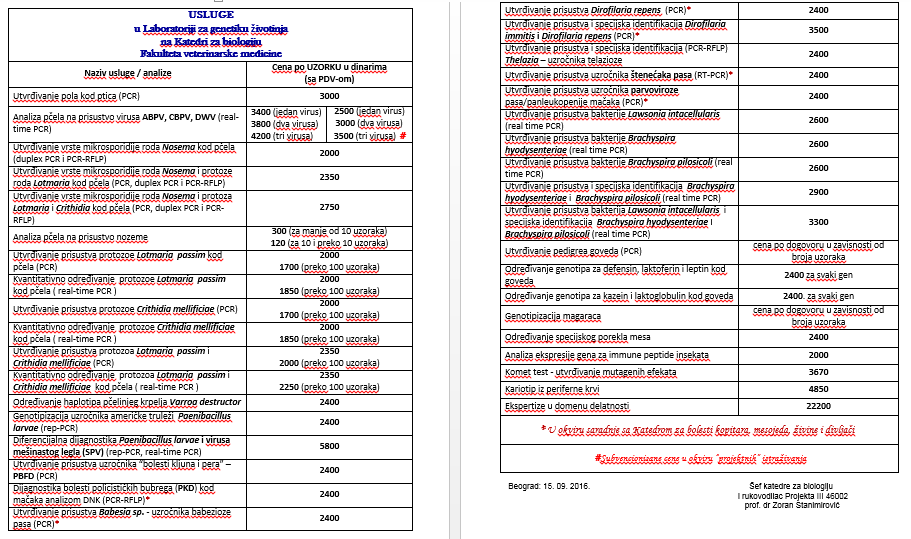 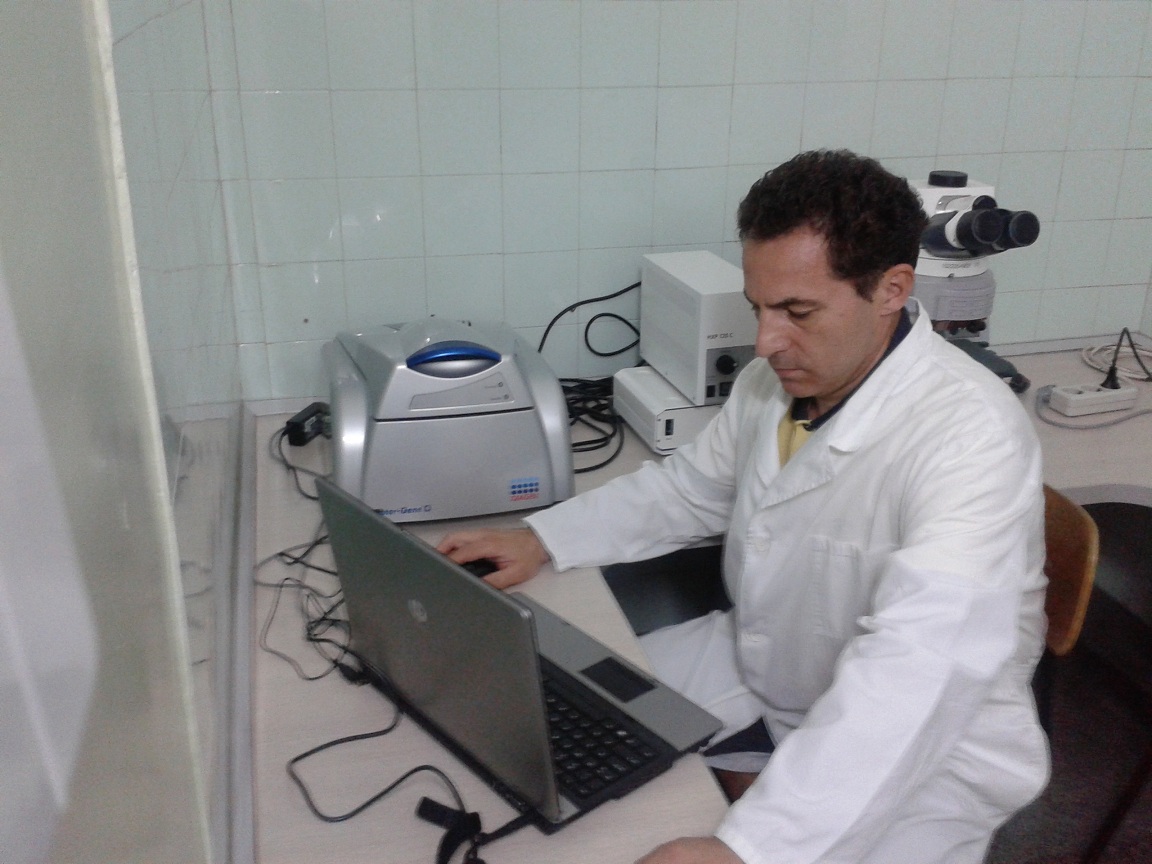 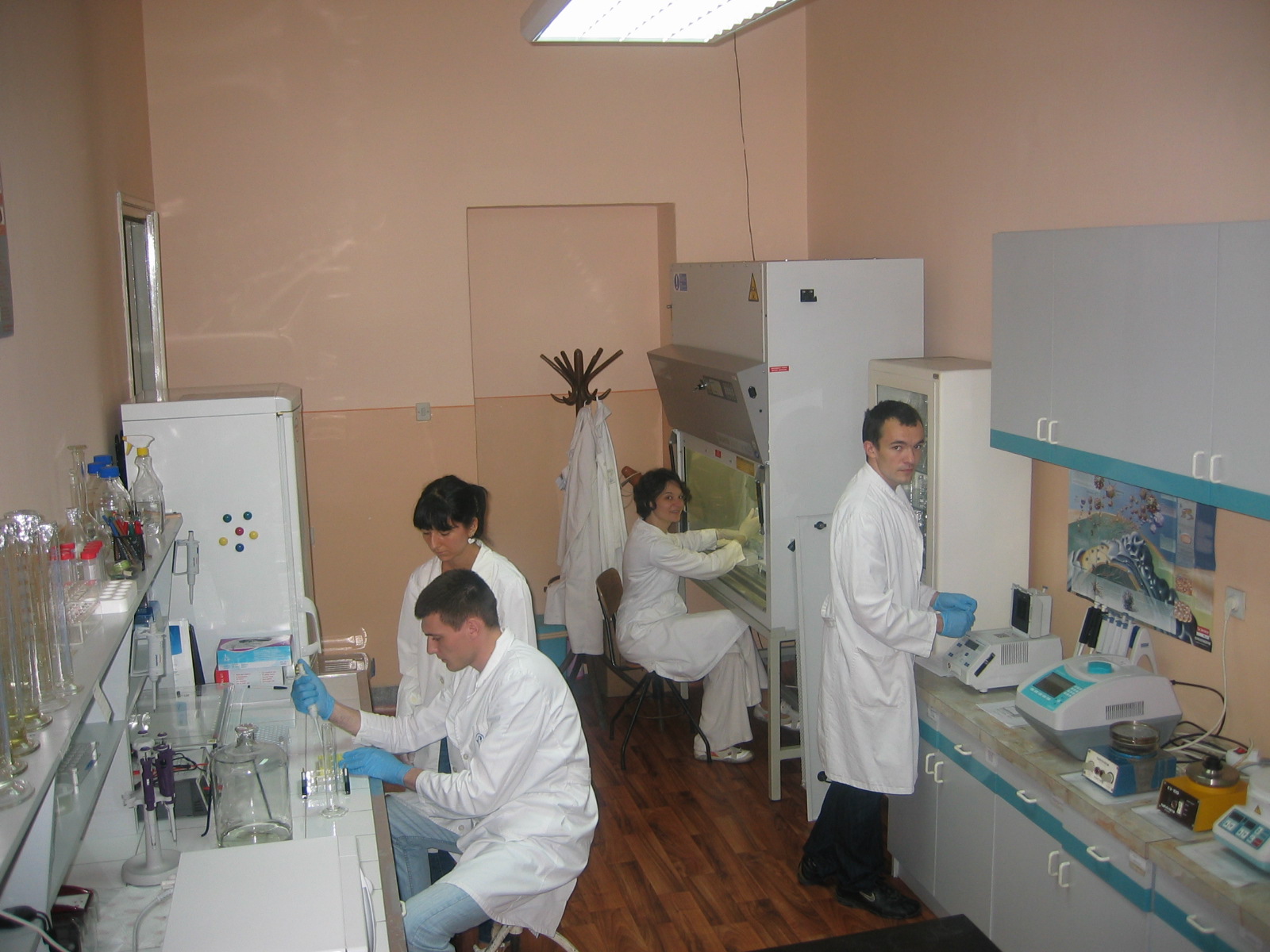 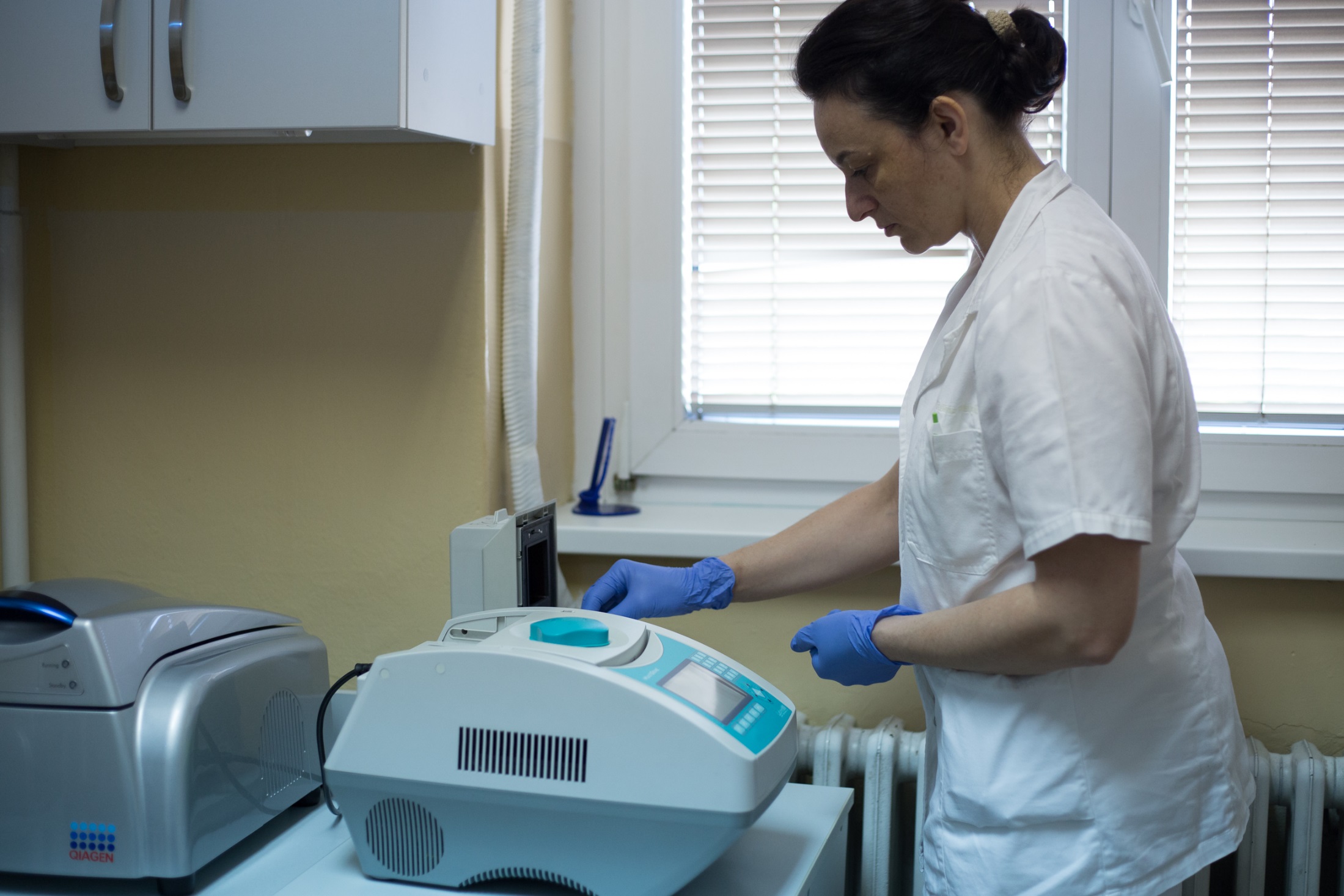 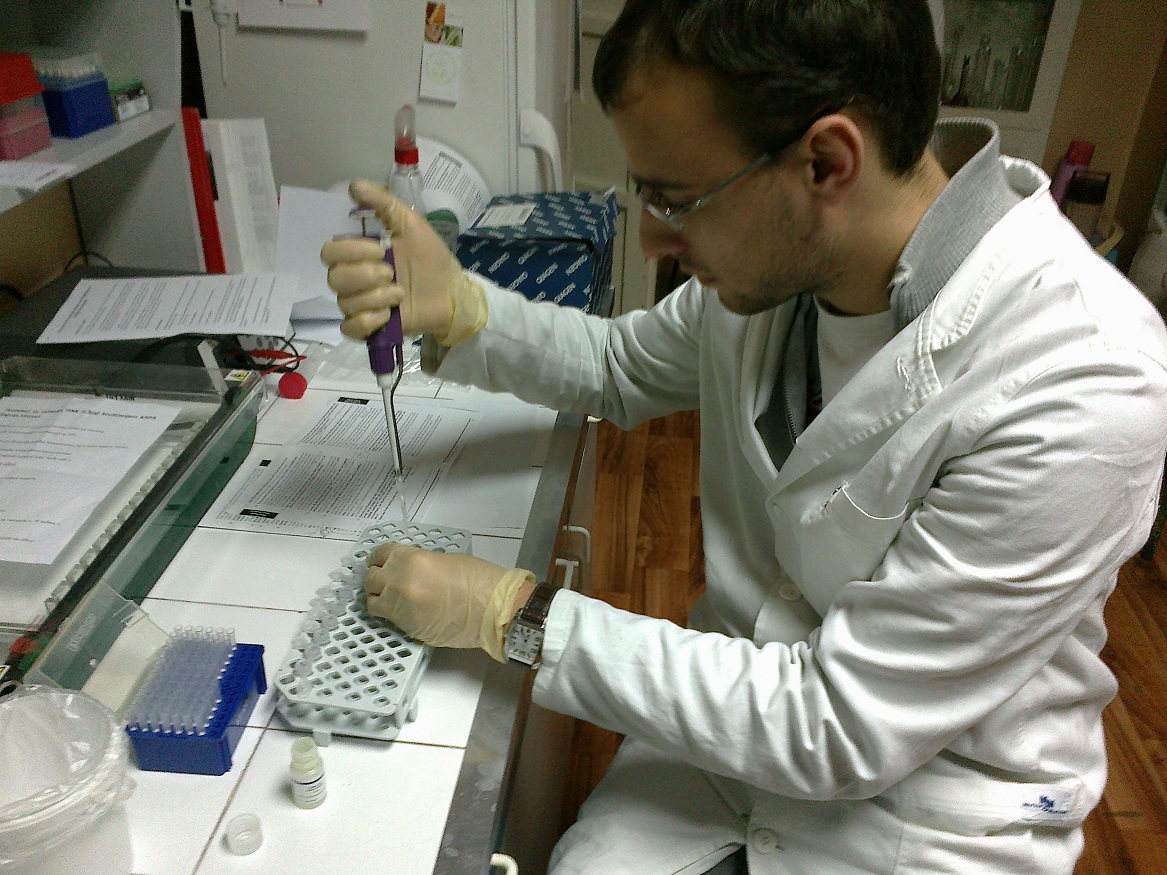 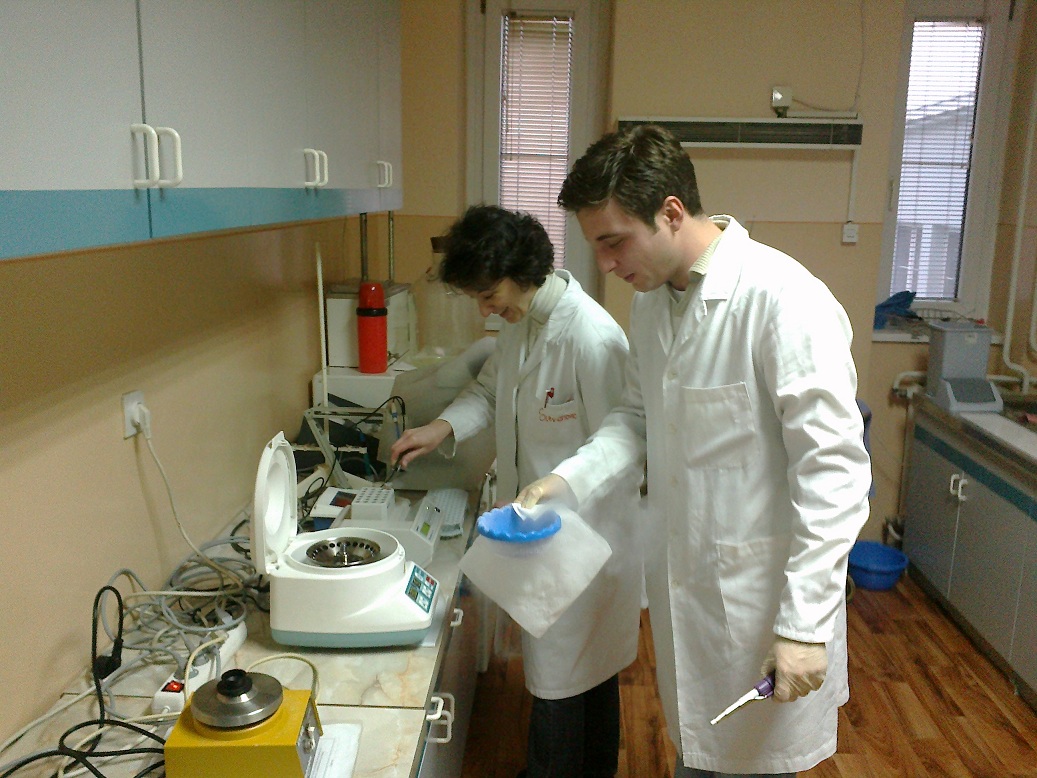 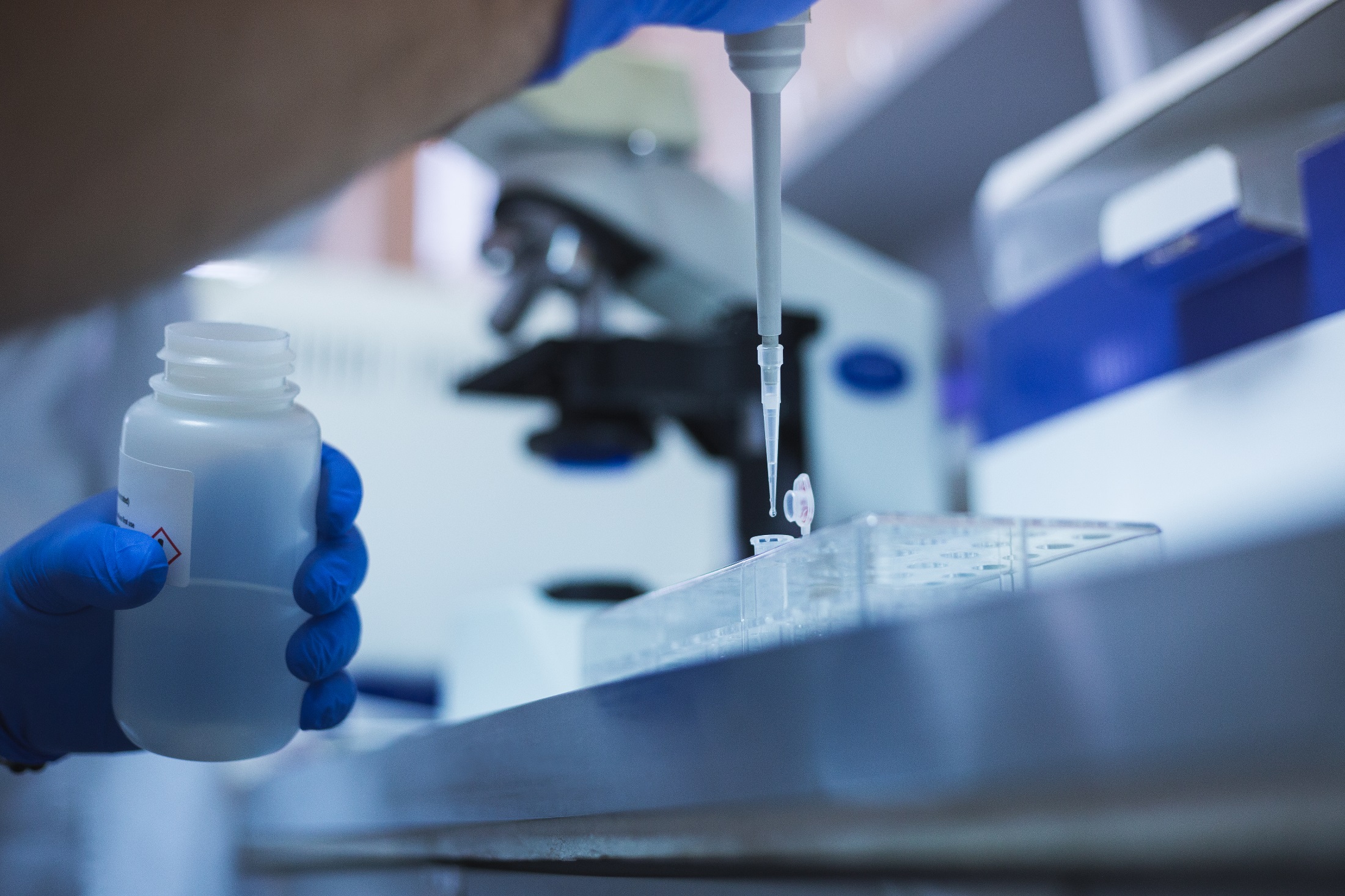 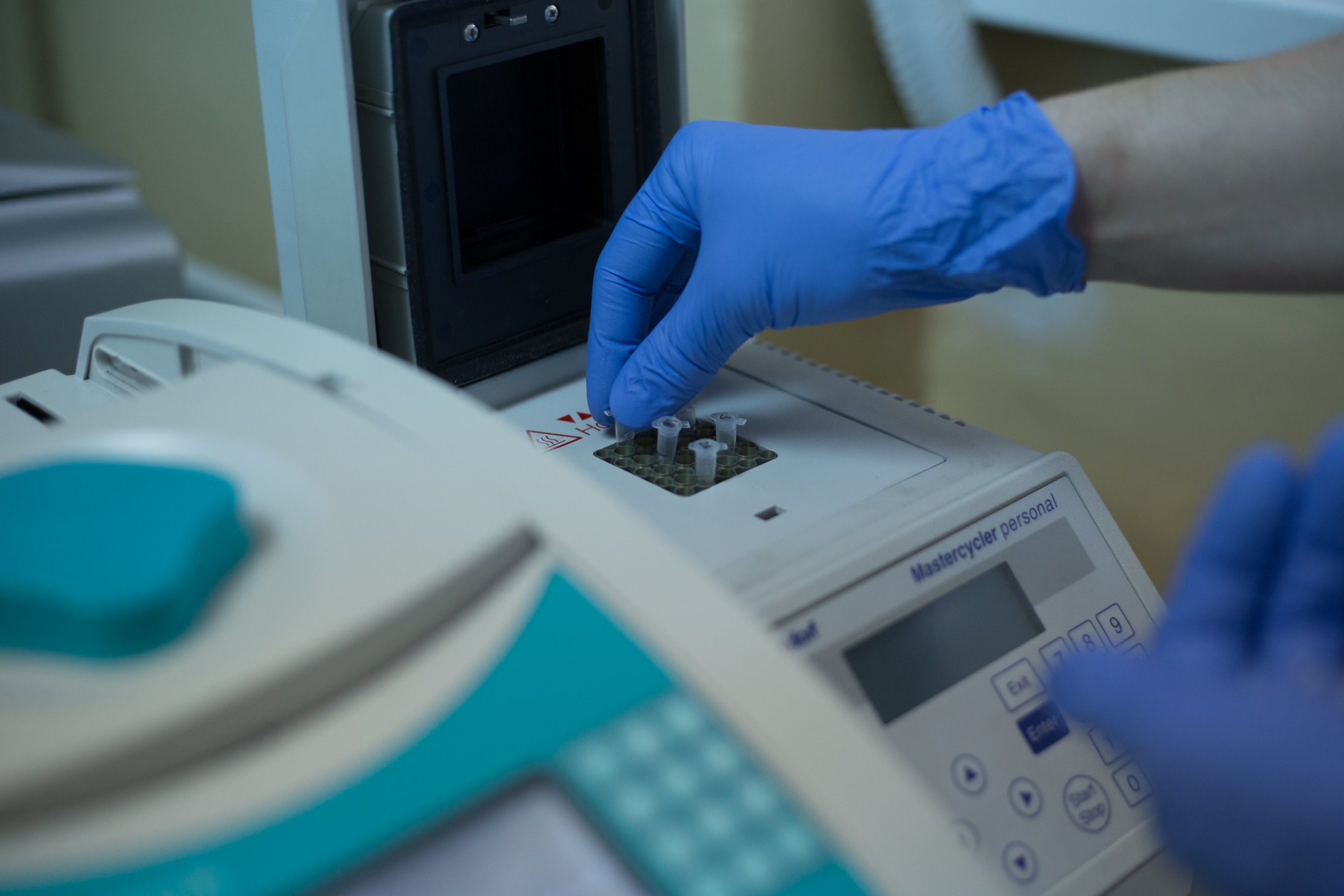 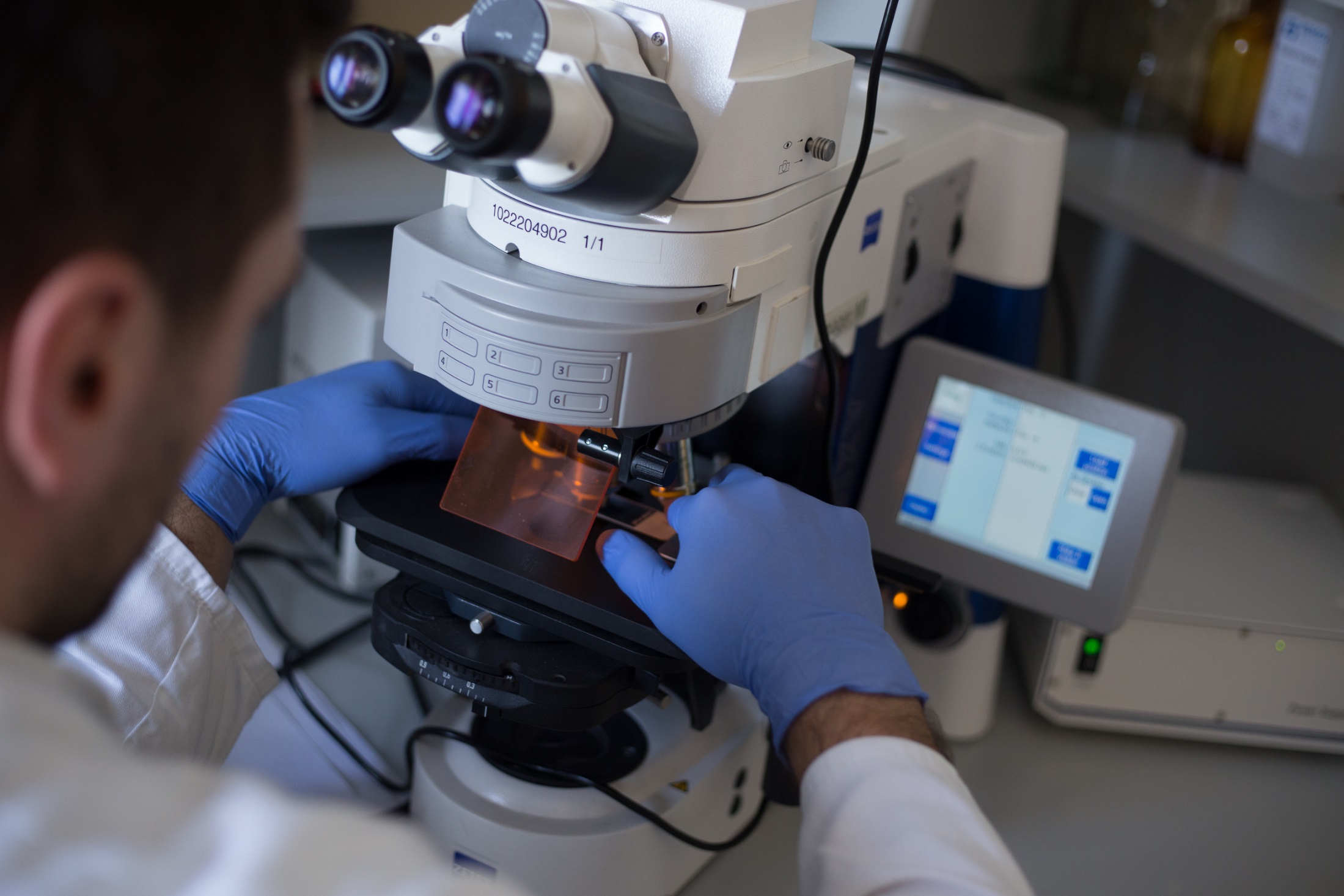 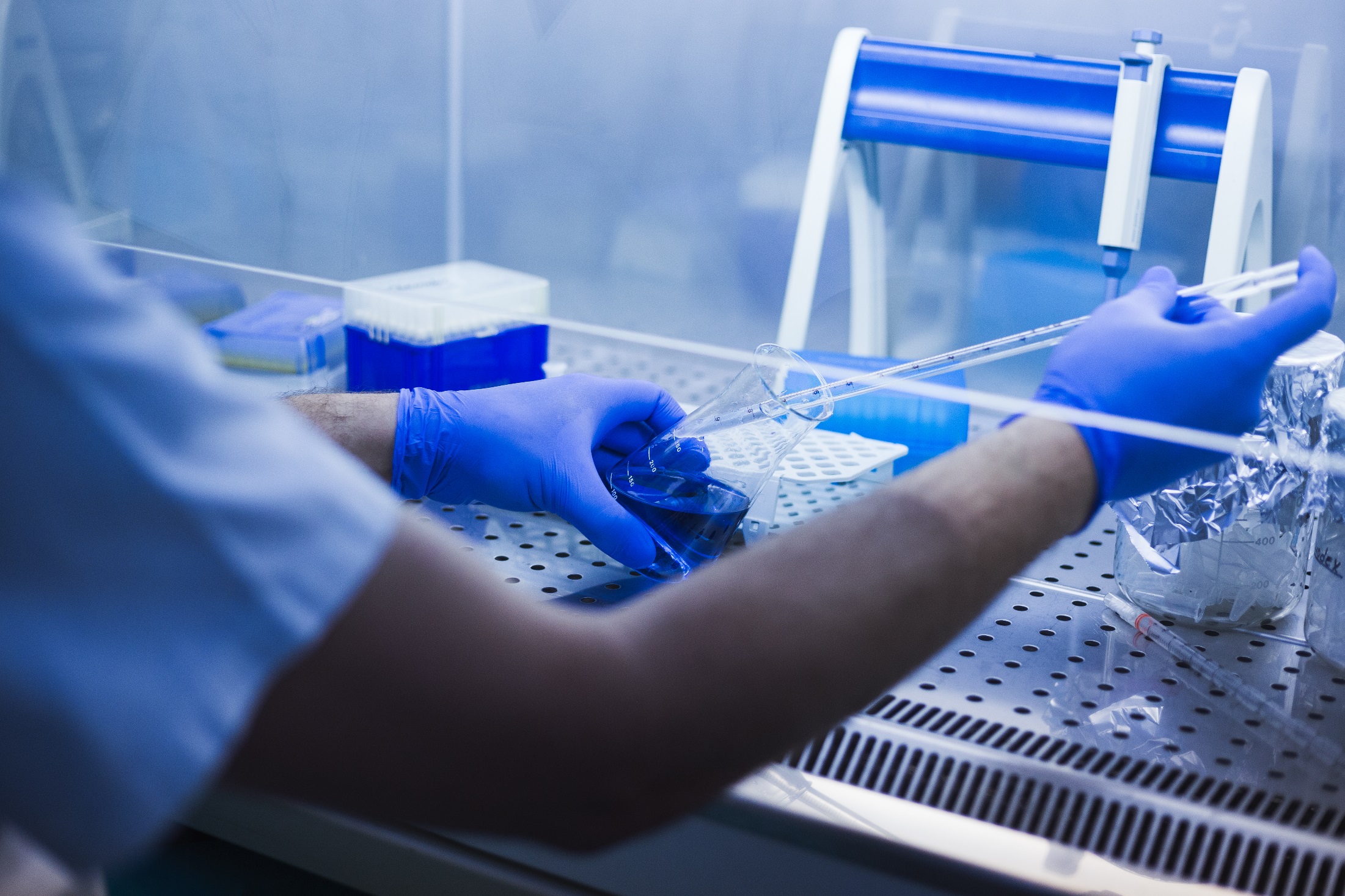 GENOMIKA
Genomika je naučna oblast nastala kao rezultat dostignuća molekularne biologije i razvoja tehnika kojima je moguće odrediti sekvencu nukleinskih kiselina.
Predmet istraživanja su genomi pojedinih vrsta
Istraživanja multidisciplinarna:
struktura i sastav gena
genska ekspresija
funkcija proteina
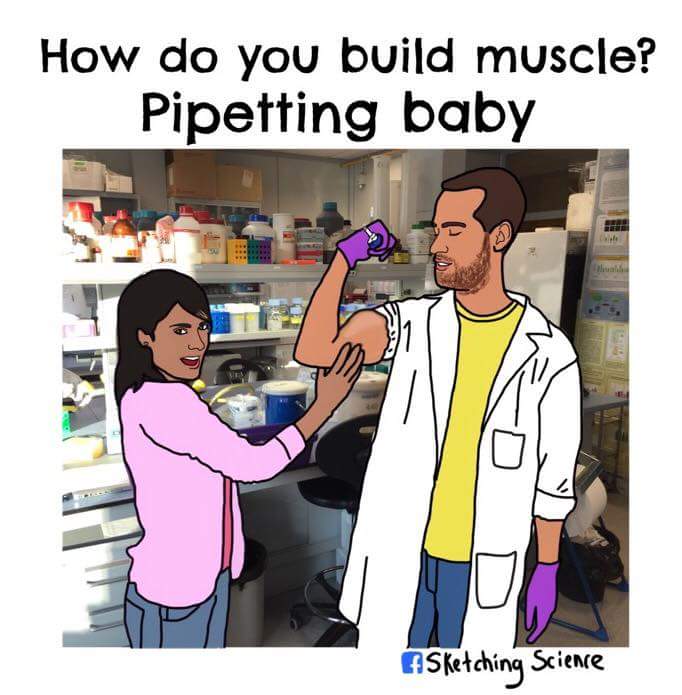 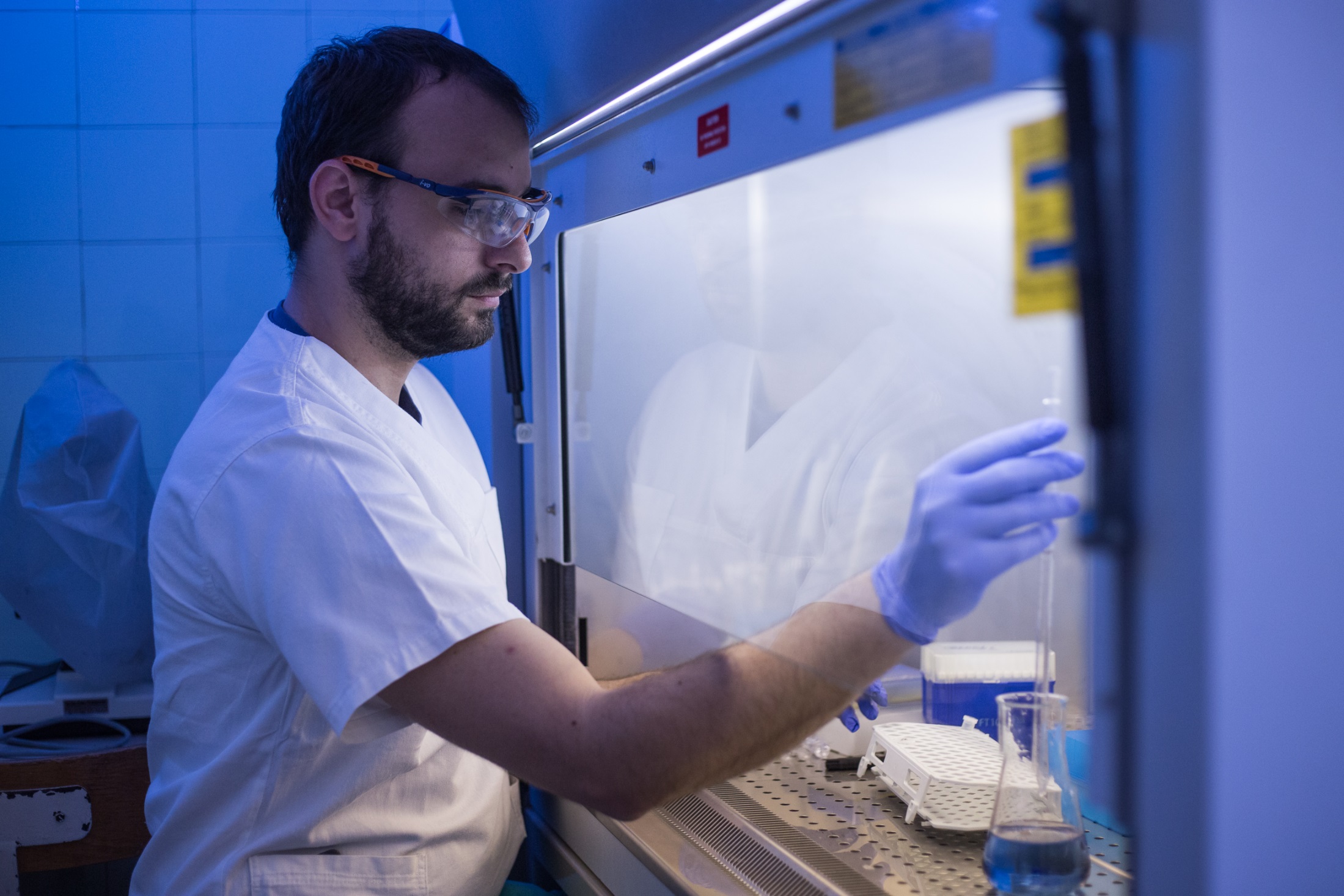 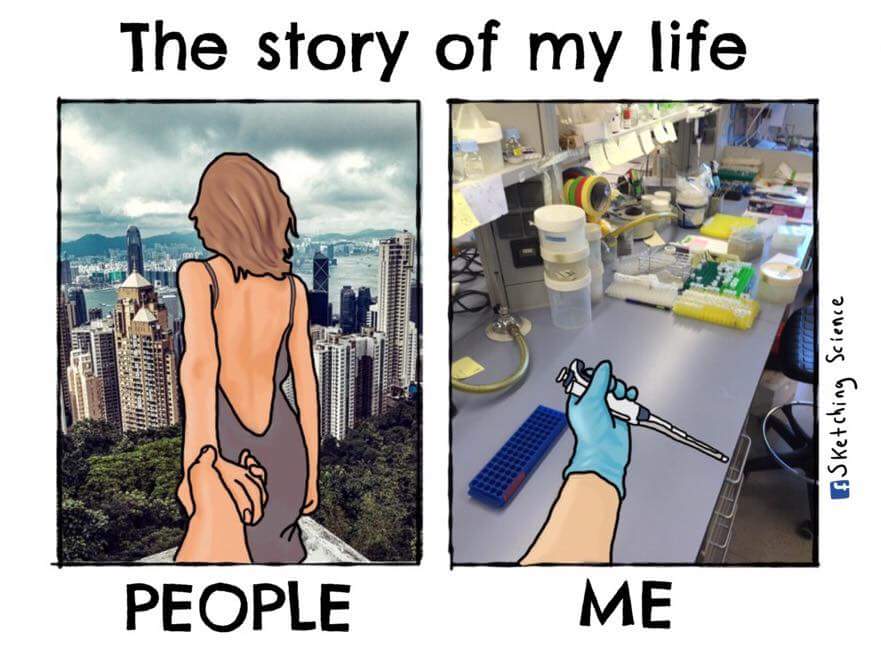 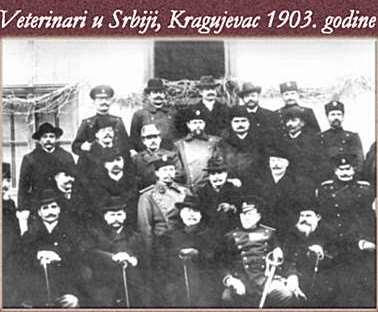 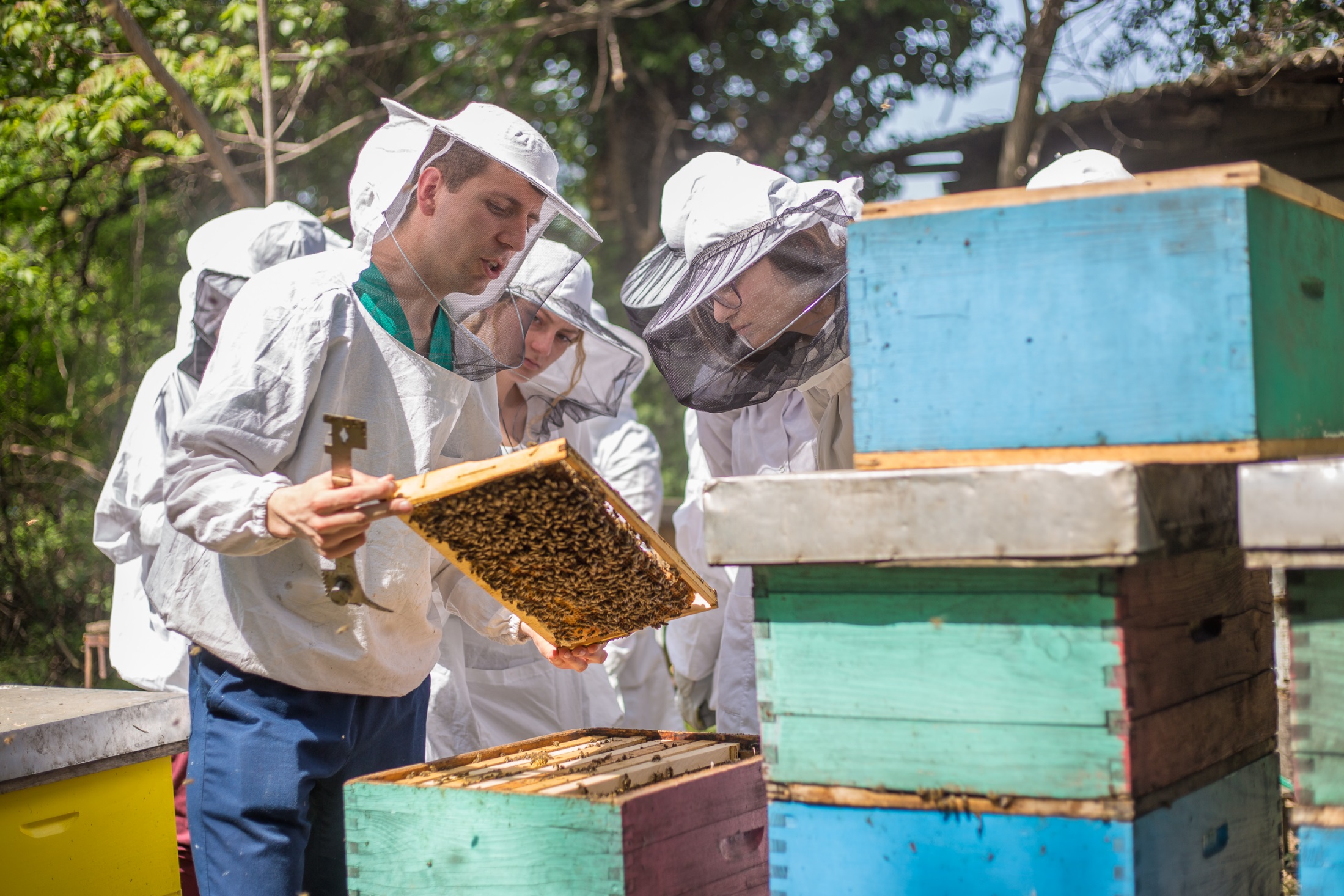 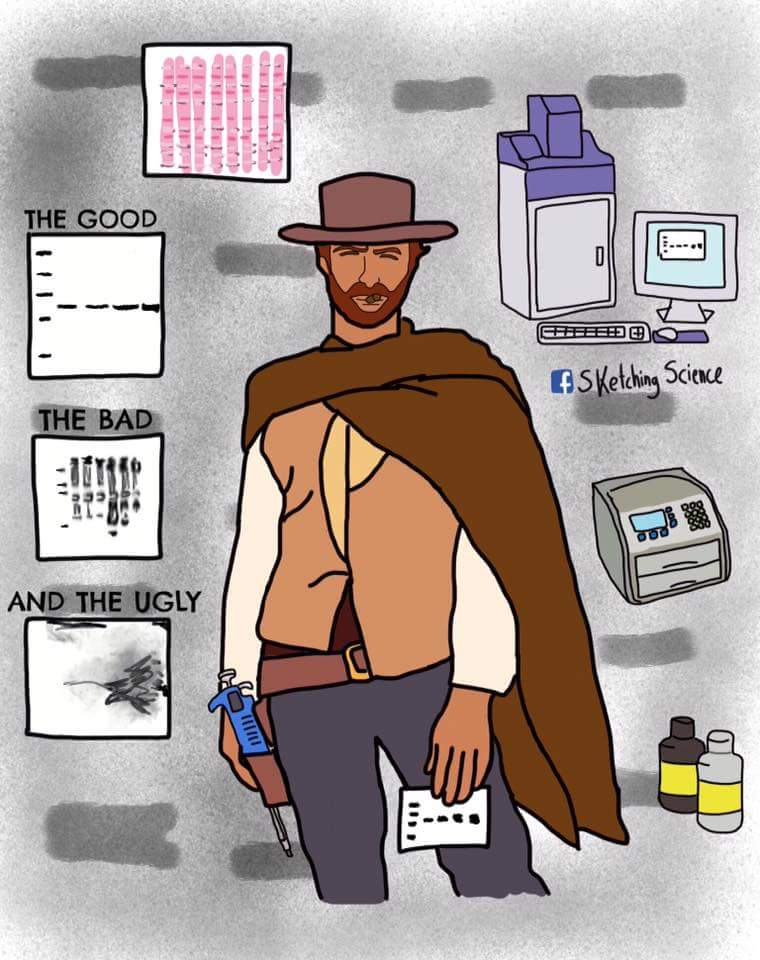 HVALA NA PAŽNJI!!!